Нетехнические навыки (НТН) в малоинвазивной  хирургии (МИХ)
Кирстен  Гьераа, врач,  аспирант
Копенгагенская академия медицинского образования и симуляции, Копенгаген, Дания
Раскрытие информации
Конфликт интересов отсутствует
Технические навыки
Медицинские знания
Нетехнические навыки
Part of picture from the news paper ‘Dagens Medicin’, Jan 31, 2012
Медицинские знания
Технические навыки
Нетехнические навыки
‘К нетехническим навыкам относятся  когнитивные, социальные и 
персональные навыки, дополняющие технические навыки и 
необходимые для безопасного выполнения задания’ ‘
					– определение Роны Флин
Part of picture from the news paper ‘Dagens Medicin’, Jan 31, 2012
Когнитивные навыки
Социальные навыки
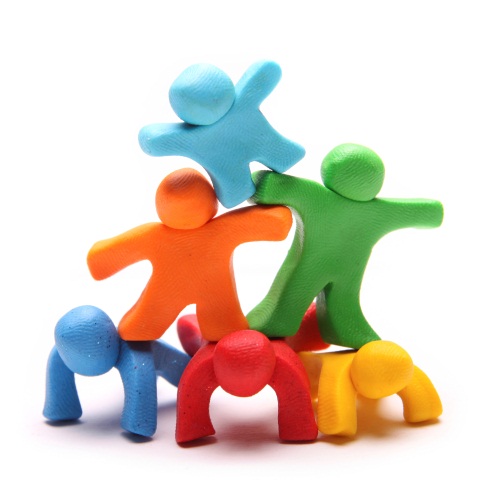 Осведомленность
о ситуации
Принятие решений
Работа в команде

Лидерство

Коммуникация
Безопасность пациента в операционной
~ 40% неблагоприятных событий происходят в операционной1

~ 50% неблагоприятных событий связаны с человеческим фактором2,3,4 
                                                       1 de Vries et al.: The incidence and nature of in-hospital adverse events: a systematic review. Qual Saf Health Care, 2008
                                                       2 Joint Commision on Accreditation of Health Care Organizations: Sentinel Event Data Root Causes by Event Type, 2014
3Uramatsu M et al. Does failures in NTS contribte to fatal medical accidents in Japan? BMJ Open 2016
4Panesar S et al. Mortality as an indicator of patient safety in orthopaedics. BMC Musc Dis. 2012
[Speaker Notes: Почему эти навыки имеют большое значение? 

Studier indikerer, at en stor del af de fejl, der sker på en operationsstue, skyldes fejl i kommunikation og samarbejde. (Gawande 2003)

Disse færdigheder kan trænes og dette kan forbedre behandlingen, og reducere patienter mobiditet og mortalitet. (Neily 2010)
Med andre ord; øge patientsikkerheden.

Undersøgt i sundhedsvæsenet gennem 10-15 år.]
Повышение безопасности пациента
40-50%  неблагоприятных событий можно предотвратить5

Обучение команды может снизить показатели тяжелых осложнений и смертности6

5Schiøler T et al. [Incidence of adverse events in hospitals.                                                                                     A retrospective study of medical records]. Ugeskr. Laeg. 2001  
6Neily et al. Association between implementation of a medical                                                                          team training program and surgical mortality. JAMA 2010
Анализ НТН в МИХ
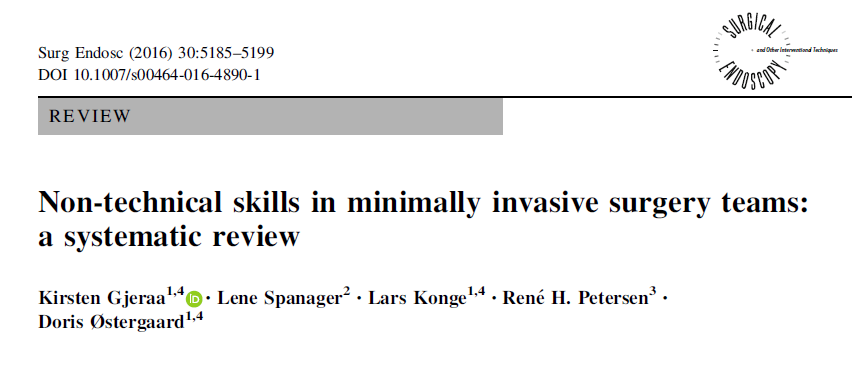 Результаты:
Нетехнические ошибки случаются в 2-3 раза чаще, чем технические хирургические ошибки 
Плохое планирование и неслаженная команда мешают работе -> увеличивают риск ошибки
Обучение  НТН уменьшает ошибки и улучшает взаимоотношения в команде.
[Speaker Notes: Систематический обзор

Aiming at identifying 
Key NTS 
NTS traning, and 
Assessment tools 

Few studies exploring this topic

Non-technical errors is 2-3 times more prevalent than technical surgical errors 

Deficient planning and poor teamwork obstruct workflow -> increase errors. 

Communication differs
Related more to equipment- and patient-related topics

Fixed teams improve teamwork and safety levels

Training NTS mitigates errors and improves staff attitudes towards NTS.]
Оценка НТН
Различные инструменты оценки НТН
ANTS (НТН анестезиолога)
NOTSS (НТН хирурга)
SPLINTS (НТН операционной
 медсестры)
N-ANTS (НТН медсестры-анестезистки)

OTAS (НТН команды)

Oxford NOTECHS (НТН команды)
Из  
универстита 
Абердин
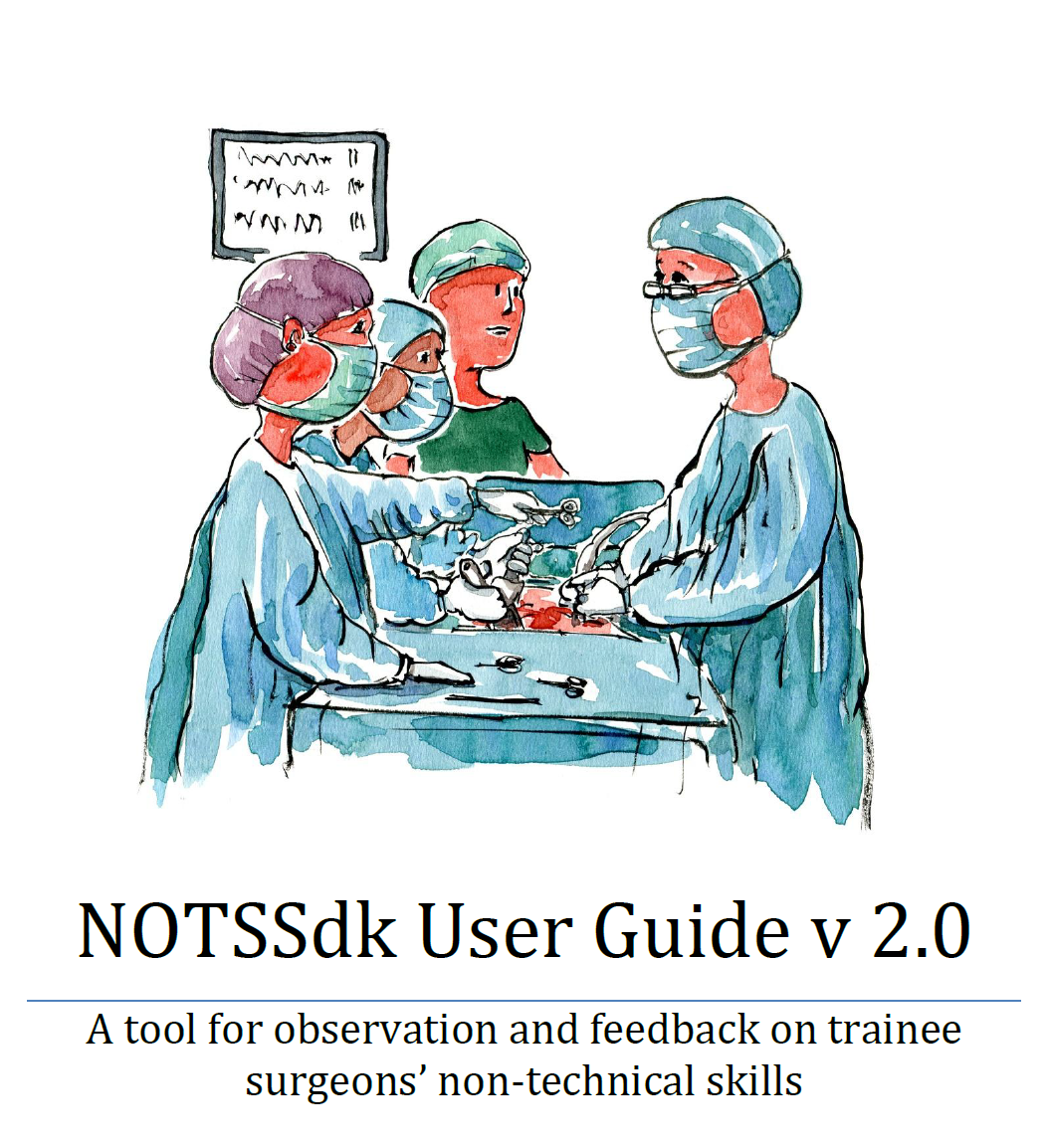 Инструкция пользователя NOTSSdk v 2.0

Инструмент для контроля и оценки нетехнических навыков будущего хирурга

От Лин Спанагер, аспирант, CAMES, Дания
By Lene Spanager, PhD, et. al.
CAMES, Denmark
Нетехнические навыки хирургов в Дании
1: Неприемлемо  	2: Плохо 	3: Приемлемо 		4: Хорошо 	5: Отлично
 
БО: без оценки (например, в данной ситуации поведение не наблюдалось)
Нетехнические навыки хирургов в Дании
1: Неприемлемо  	2: Плохо 	3: Приемлемо 		4: Хорошо 	5: Отлично
 
БО: без оценки (например, в данной ситуации поведение не наблюдалось)
Осведомленность о ситуации
Самосознание в НТН хирурга
Endsley’s model of SA, 1995
[Speaker Notes: It is the WHAT IS IT?, SO WHAT?, WHAT NOW?]
Принятие решения
Принятие решения
и действие
Выявление возможностей
Переоценка
Mентальная модель
after Endsley’s model of SA, 1995
[Speaker Notes: SA results in a mental model that forms the basis for the decision making

The mental model informs the decision that we make, and then the actions that we take. Therefore good situation awareness and an accurate mental model is key to making good decisions and taking appropriate actions.

This is the classical model of decision making. Forming (and constantly updating) your mental model, coming up with options, balancing and evaluating the risks of each option, taking action based on the best option then re-evaluating the situation.]
Лидерство
Планирование по возможности
Чек-листы и протоколы могут облегчить когнитивную нагрузку
 Осведомленность о лидере и «подчиненных»

Постановка приоритетов – и подведение итогов
Командная работа
Коллективное понимание
Обмен информацией
Координация действий
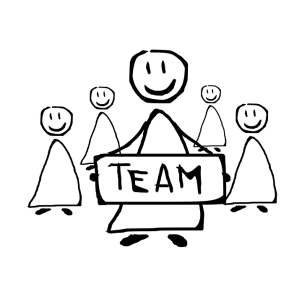 [Speaker Notes: Exchanging information 
Establishing a shared understanding 
Coordinating activities]
Коммуникация
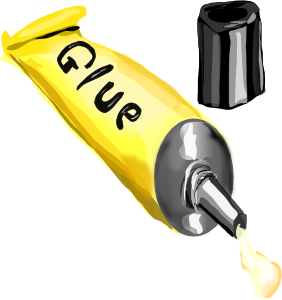 1 - Вызов
1
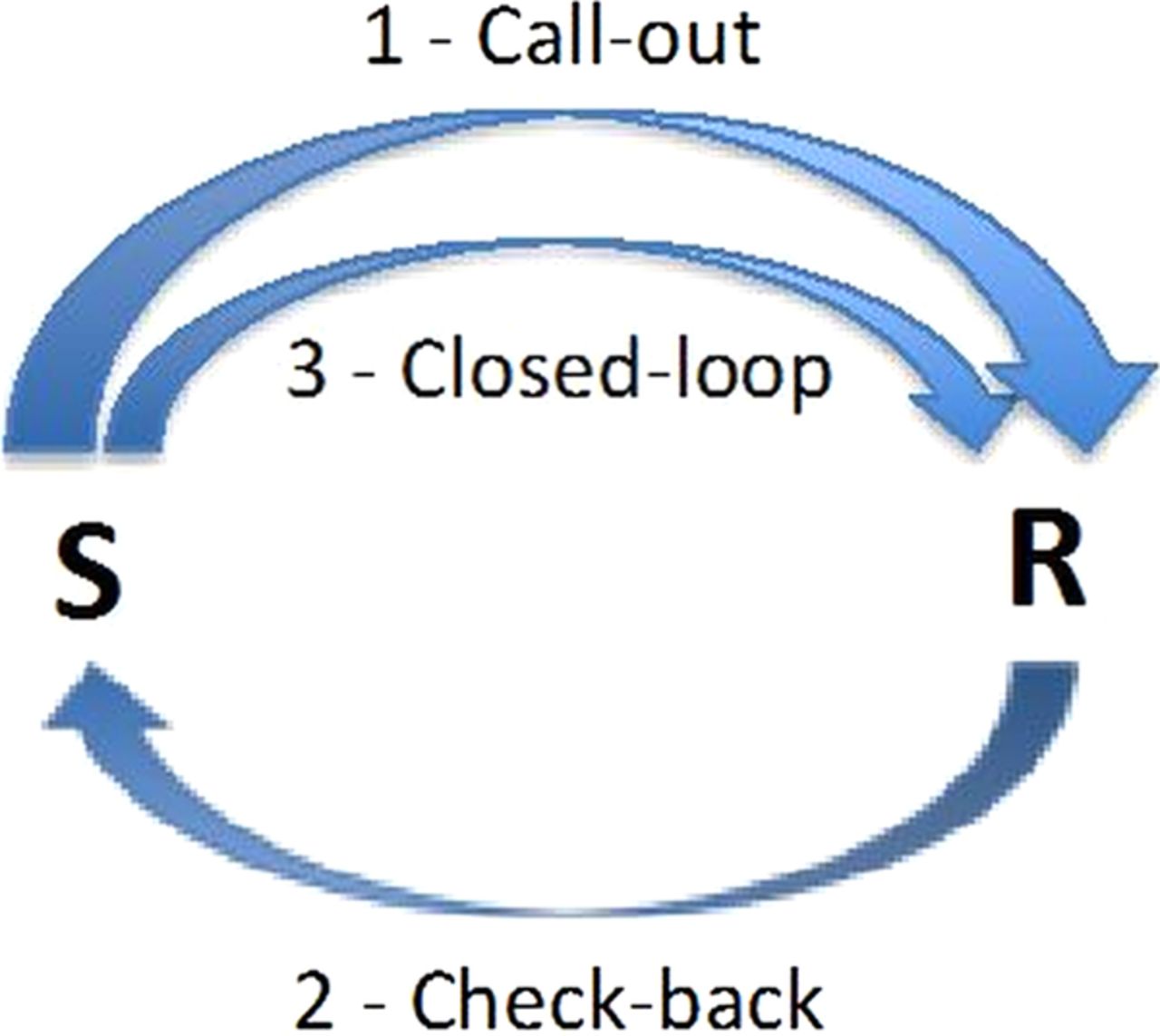 Коммуникация 
в замкнутом контуре
3 – Замкнутый контур
- Перепроверка
Communication in interdisciplinary teams: exploring closed-loop communication during in situ trauma team training.Härgestam M, et al. BMJ Open. 2013
[Speaker Notes: Communication is the glue to especially teamwork and leadership!

One way in acute scenarios is to use closed loop communication:

Abstract
OBJECTIVES:
Investigate the use of call-out (CO) and closed-loop communication (CLC) during a simulated emergency situation, and its relation to profession, age, gender, ethnicity, years in profession, educational experience, work experience and leadership style.
DESIGN:
Exploratory study.
SETTING:
In situ simulator-based interdisciplinary team training using trauma cases at an emergency department.
PARTICIPANTS:
The result was based on 16 trauma teams with a total of 96 participants. Each team consisted of two physicians, two registered nurses and two enrolled nurses, identical to a standard trauma team.
RESULTS:
The results in this study showed that the use of CO and CLC in trauma teams was limited, with an average of 20 CO and 2.8 CLC/team. Previous participation in trauma team training did not increase the frequency of use of CLC while ≥2 structured trauma courses correlated with increased use of CLC (risk ratio (RR) 3.17, CI 1.22 to 8.24). All professions in the trauma team were observed to initiate and terminate CLC (except for the enrolled nurse from the operation theatre). The frequency of team members' use of CLC increased significantly with an egalitarian leadership style (RR 1.14, CI 1.04 to 1.26).
CONCLUSIONS:
This study showed that despite focus on the importance of communication in terms of CO and CLC, the difficulty in achieving safe and reliable verbal communication within the interdisciplinary team remained. This finding indicates the need for validated training models combined with further implementation studies.]
Для чего можно использовать  NOTSSdk?
Структурированные наблюдения, рейтинги и обратная связь в клинической обстановке

Размышления о собственных НТН

Учебные цели для симуляционного тренинга по отработке НТН  и дебрифинга
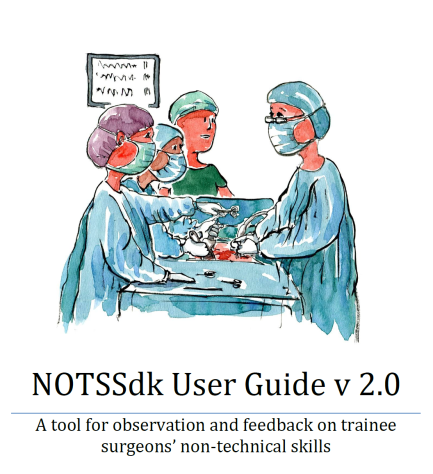 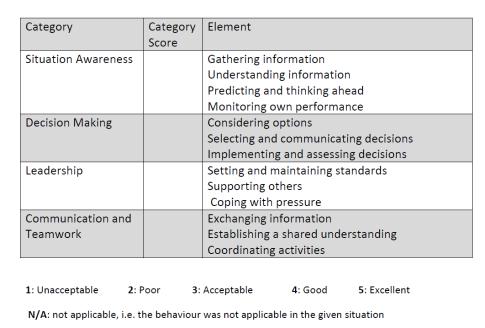 Видео НТН от CAMES

-  Врачи выполняют эти действия не так, как сделали бы это в реальной жизни!
[Speaker Notes: Scenarie 1 UK undertekst]
Только для ХИРУРГА!
4
2
2
3
1: Неприемлемо  	2: Плохо 	3: Приемлемо 		4: Хорошо 	5: Отлично
 
БО: без оценки (например, в данной ситуации поведение не наблюдалось)
Какие навыки хирурга можно увидеть?
Осведомленность о ситуации: 
Сбор информации: знает и говорит, что это было трудно, но они почти закончили.
Прогнозирование и предвосхищение: говорит, что сейчас им требуется степлер и эндо-пакет; отвечает медсестре-анестезистке относительно следующего пациента.

Принятие решений: 
Хирург решает, что они почти закончили, но сообщение о принятом решении было передано операционным медсестрам неэффективно, поэтому решение не было реализовано.
Хирург решил, что делать со следующим пациентом, когда его спросили.
Какие навыки хирурга можно увидеть?
Лидерство: 
Хирург инструктирует ассистента спокойным голосом, терпелив к обучаемому, показывает, как полезно использовать ‘свободное время’ и расслабить мышцы спины/плеч.
Сверяется с ассистентом, что они закончили, сверяется с медсестрой-анестезисткой  относительно следующего пациента.
Не устанавливает стандарты поведения операционной медсестры

Командная работа и коммуникация: 
Хорошо общается и сохраняет спокойствие если его не услышали, просто повторяет.
Нет общего понимания фазы вмешательства (опер. медсестра)
Координирует относительно ушивания, эндопакета, след. пациента.
Симуляционный сценарий от участников

- Иногда случаются проблемы, не имеющие отношения к клиническим навыкам участников!
[Speaker Notes: Scenarie 1 UK undertekst]
Нетехнические навыки хирургов в Дании
1: Неприемлемо  	2: Плохо 	3: Приемлемо 		4: Хорошо 	5: Отлично
 
БО: без оценки (например, в данной ситуации поведение не наблюдалось)
Вопросы?
Кирстен Гьераа, врач, аспирант
CAMES, Копенгаген, Дания
Email: kirsten.gjeraa@regionh.dk